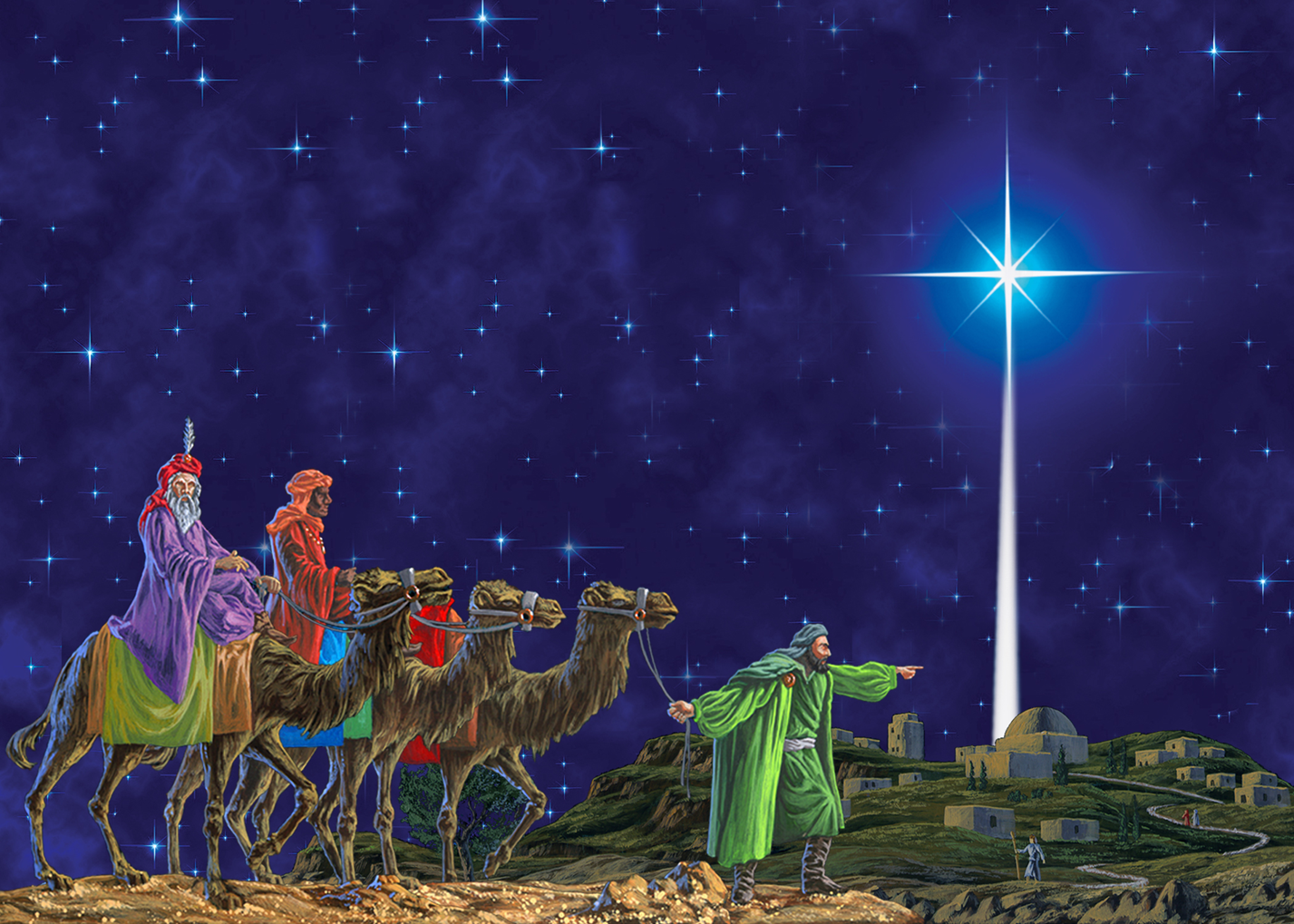 Il-ġrajja ta’ Betlem
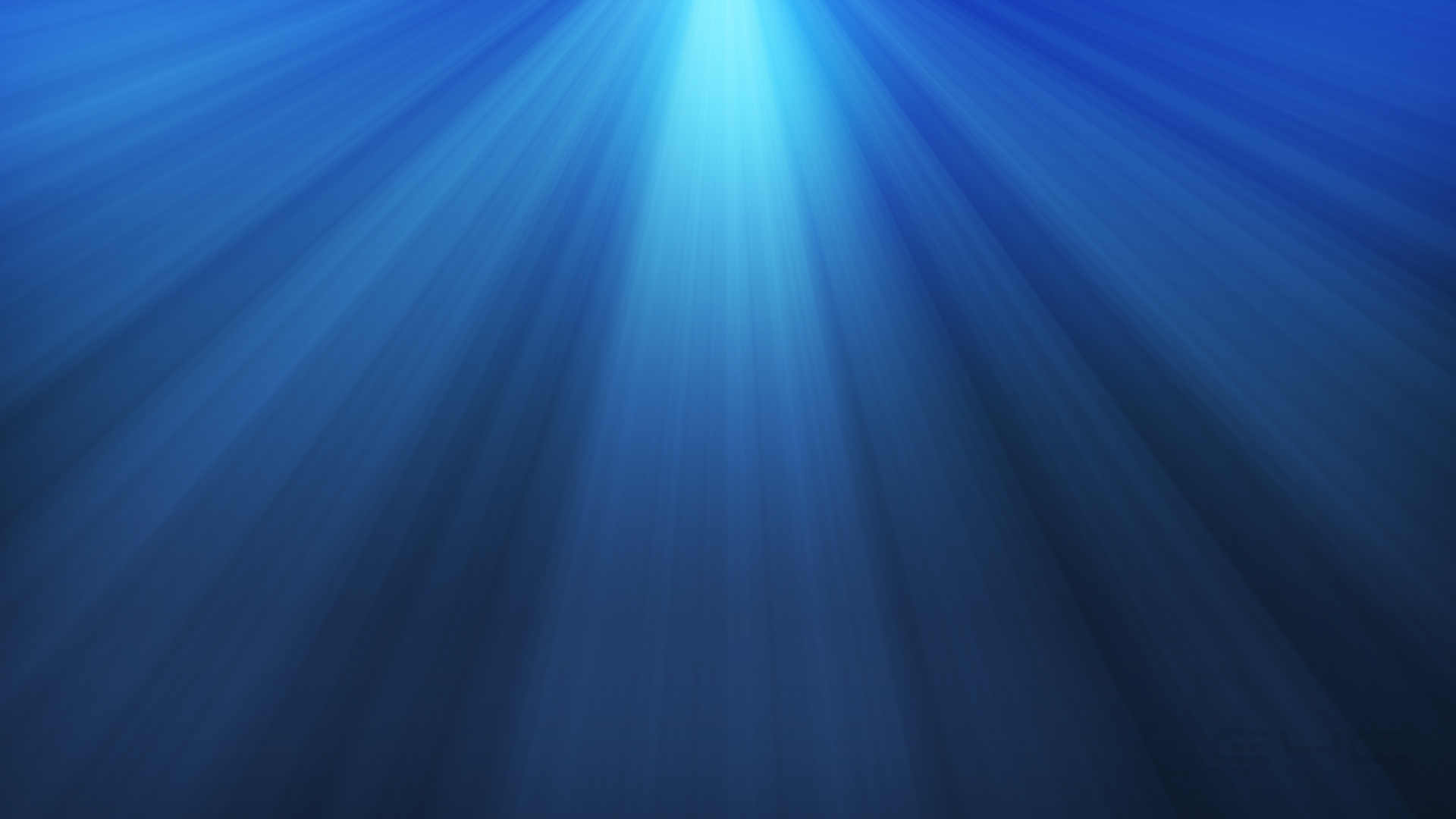 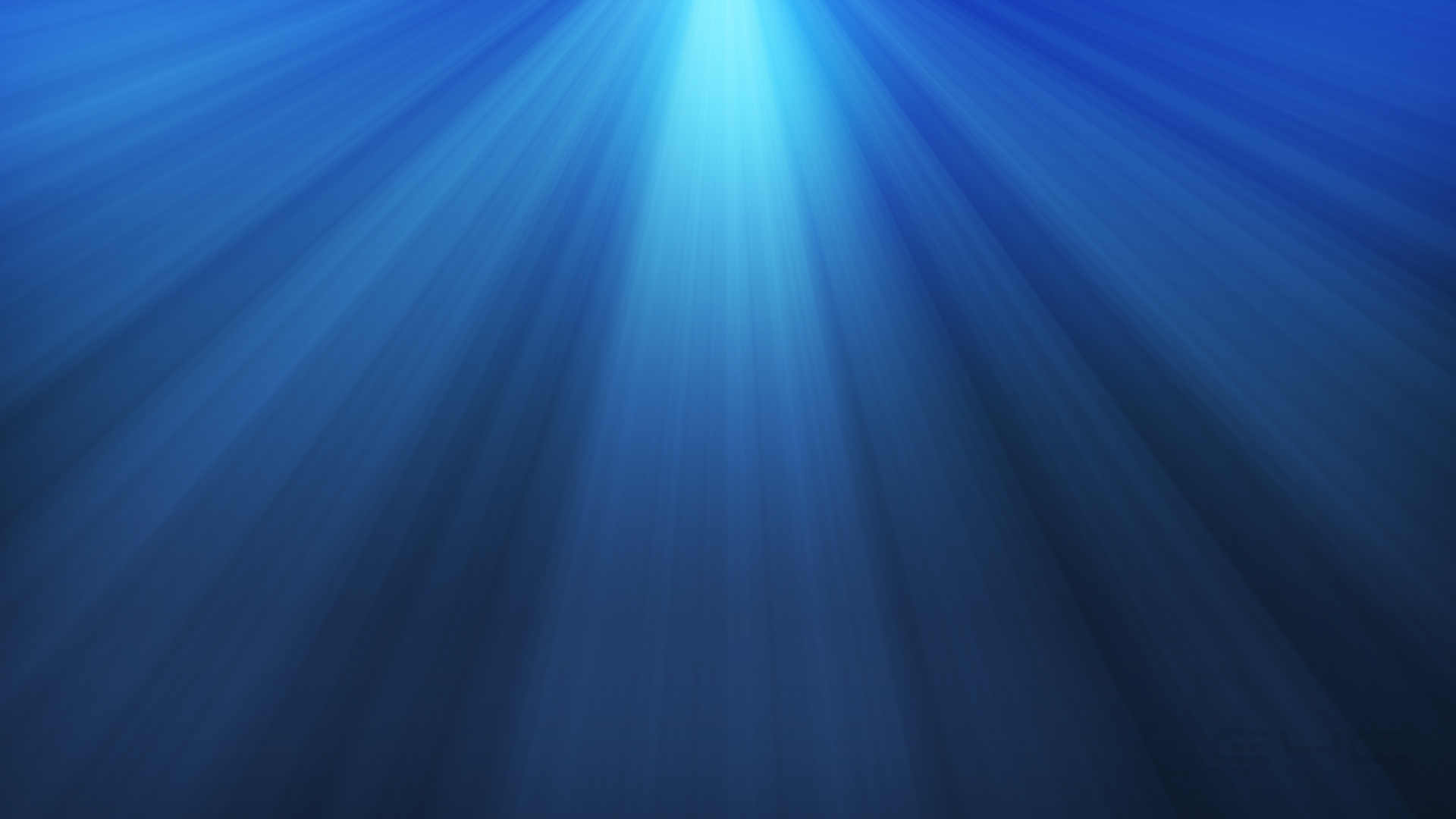 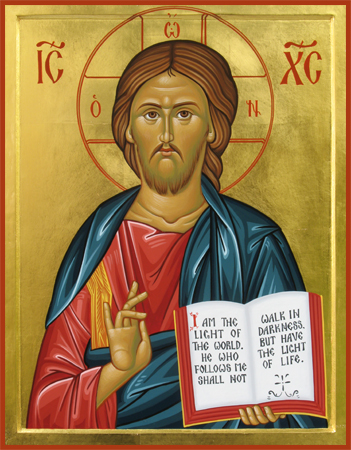 ... qari mill-Evanġelju skont San Luqa.
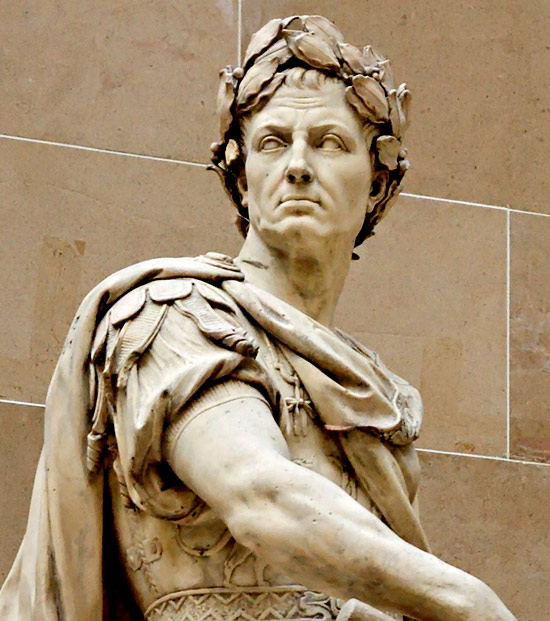 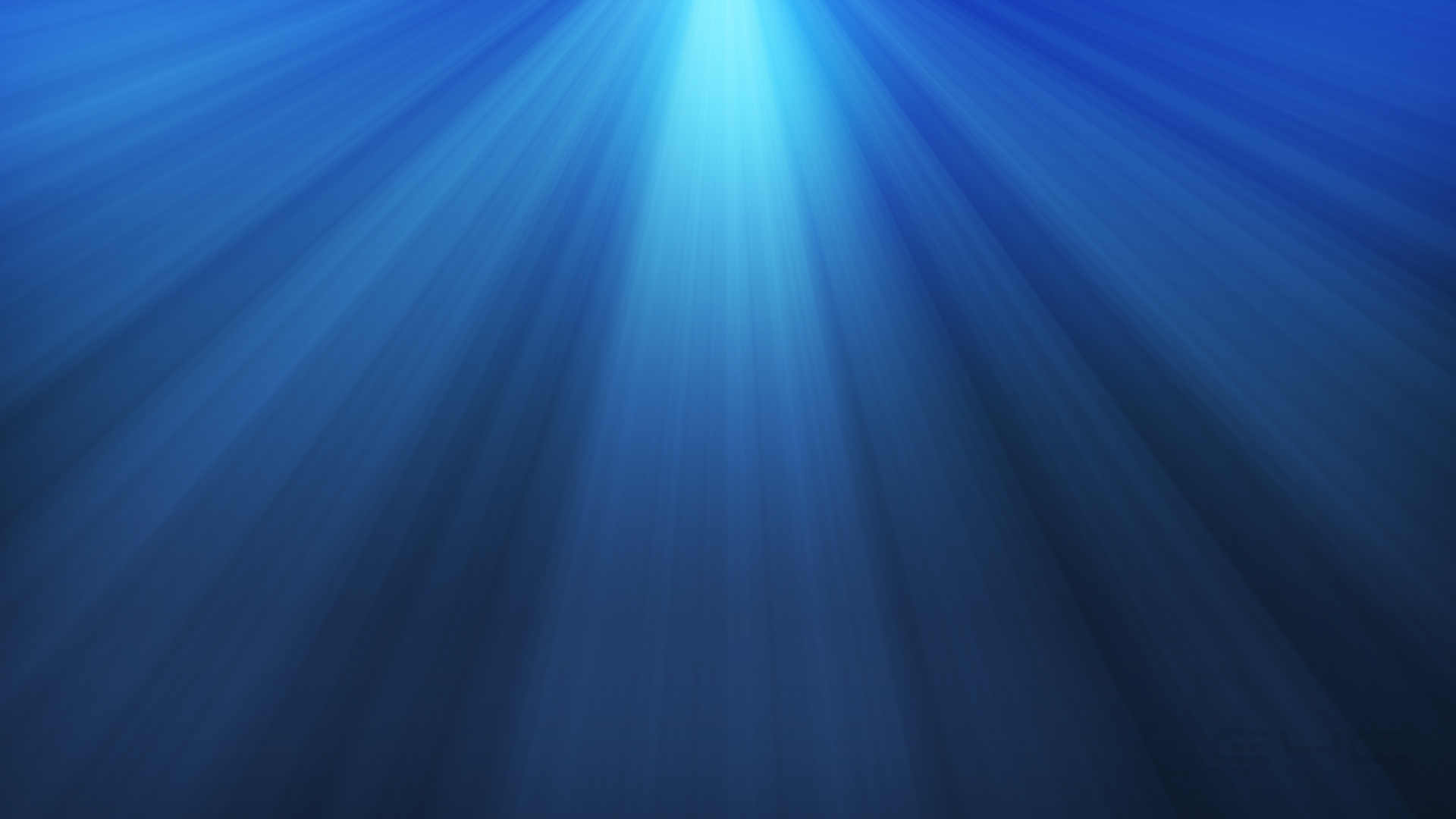 Dak iż-żmien ħareġ digriet mingħand Ċesri Awgustu,
gvernatur biex id-dinja kollha tinkiteb fiċ-ċensiment.
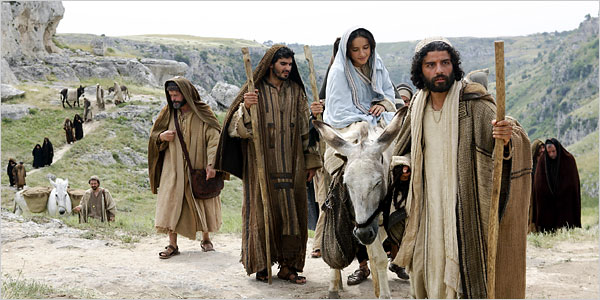 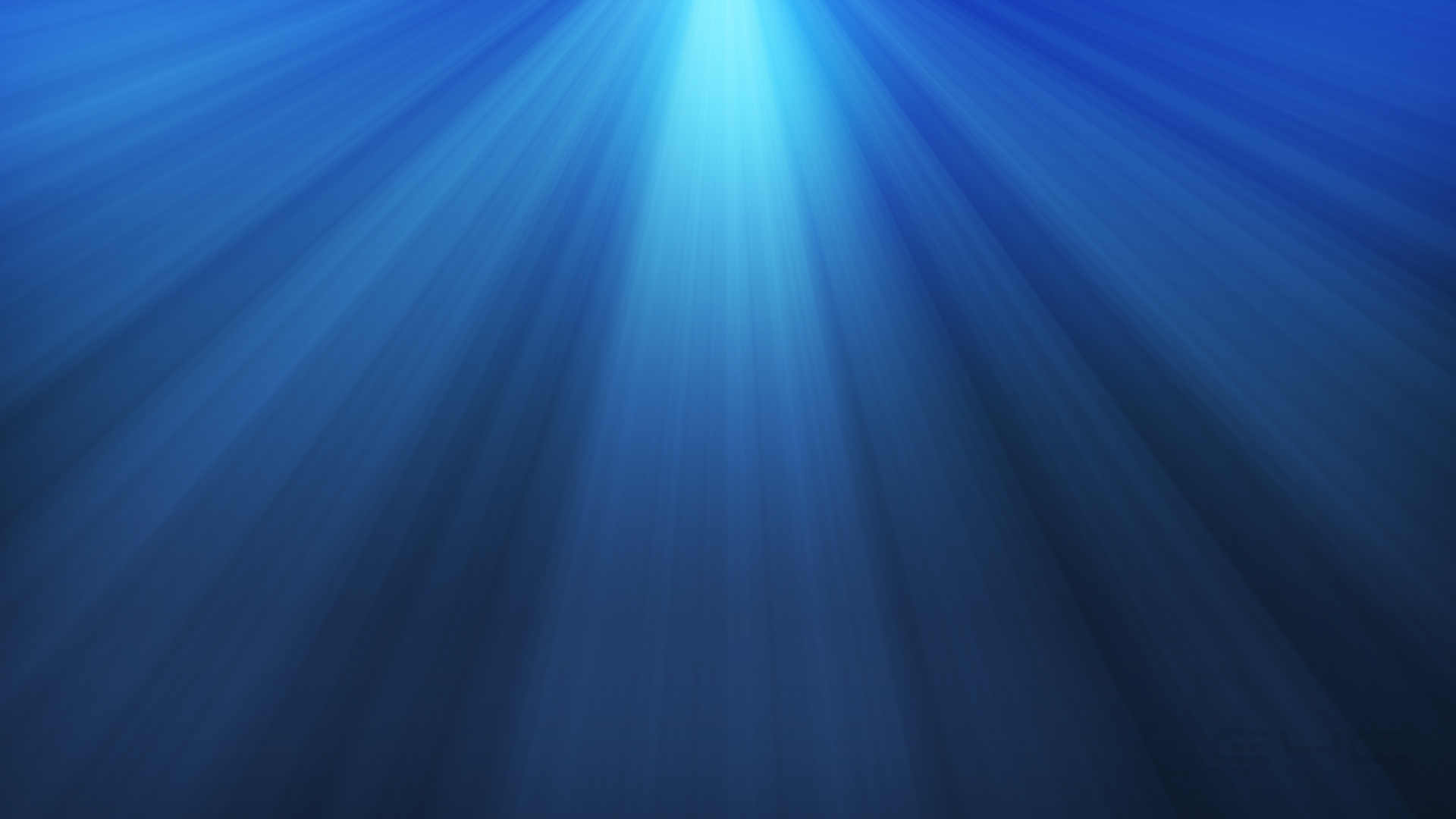 Tela’ Ġużeppi fil-belt ta’ David jisimha Betlem, biex jinkiteb ma’ Marija, 
l-għarusa tiegħu.
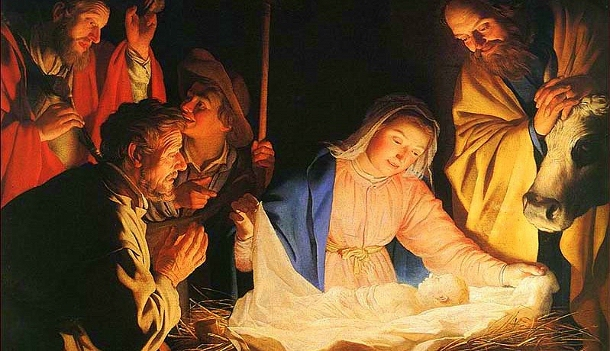 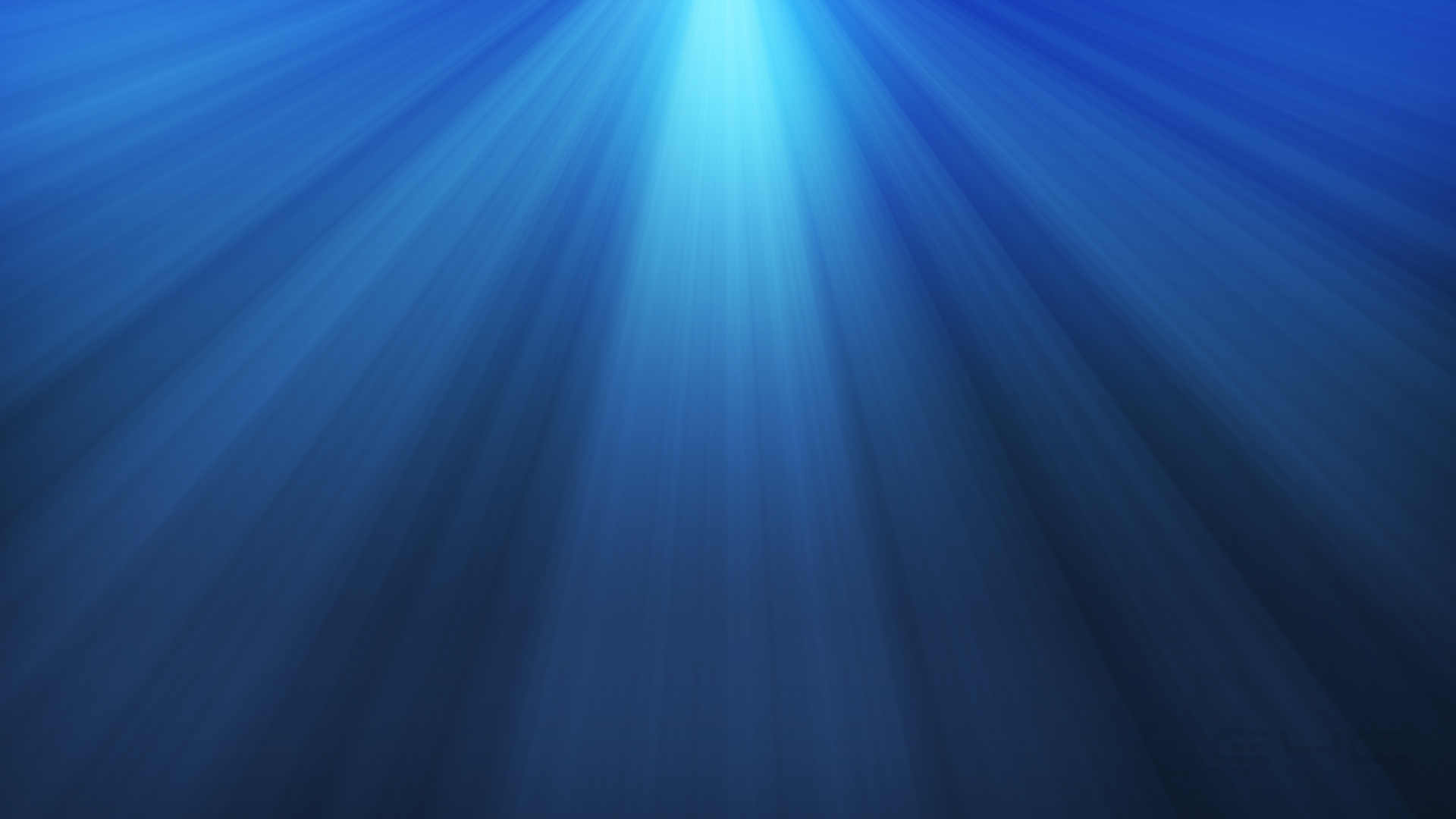 U meta kienu hemm għalqilha ż-żmien u willdet l-iben tagħha u meddietu f’maxtura.
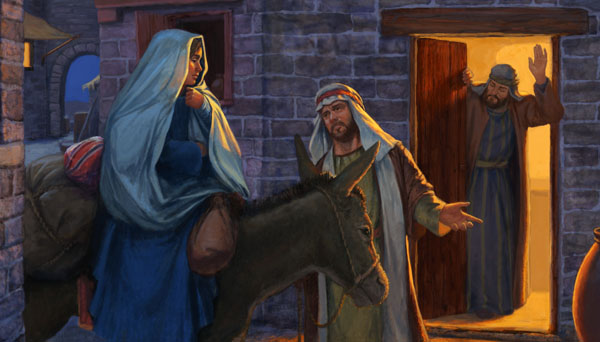 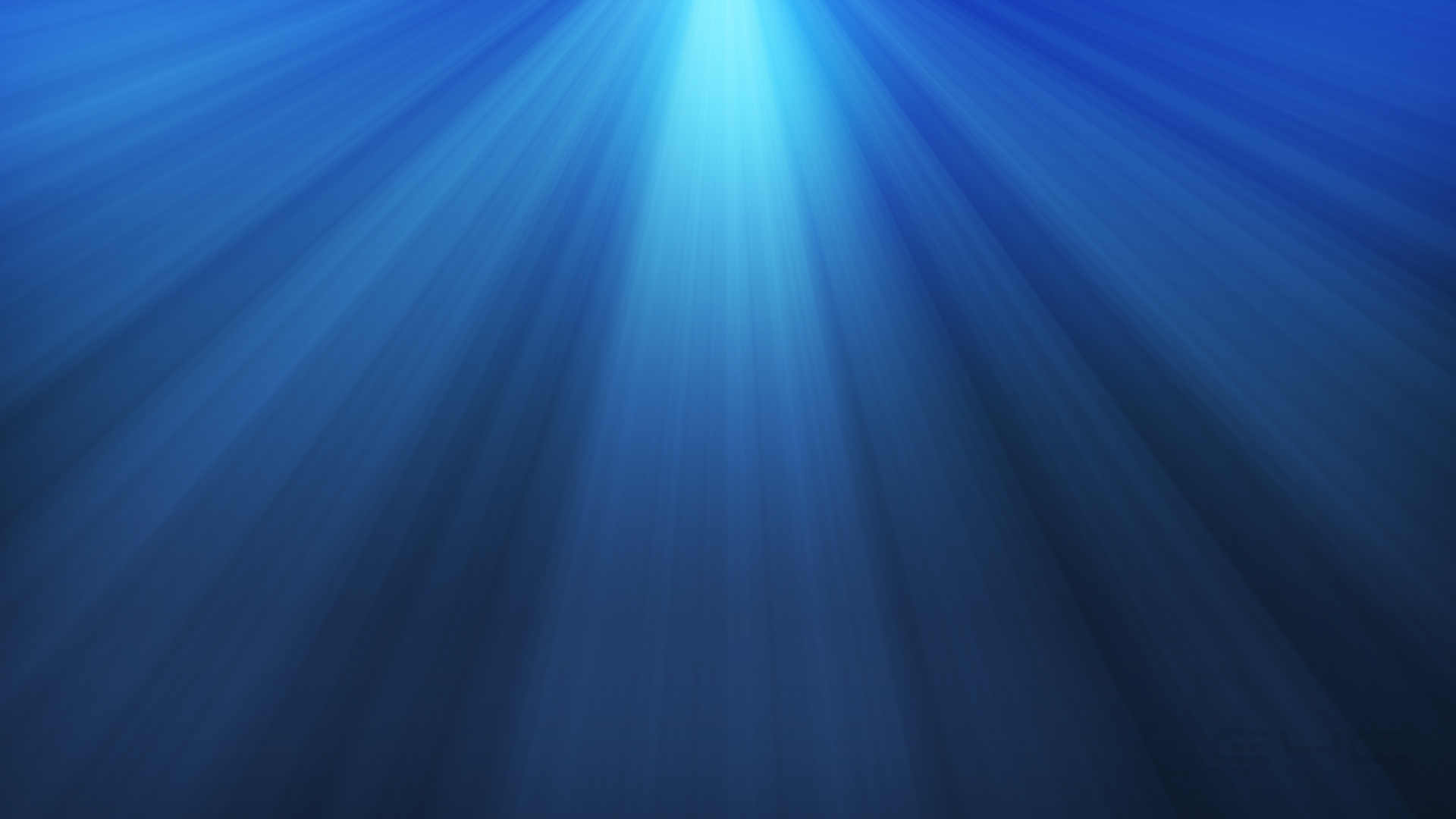 Ma kienx hemm post għalihom fil-lukanda.
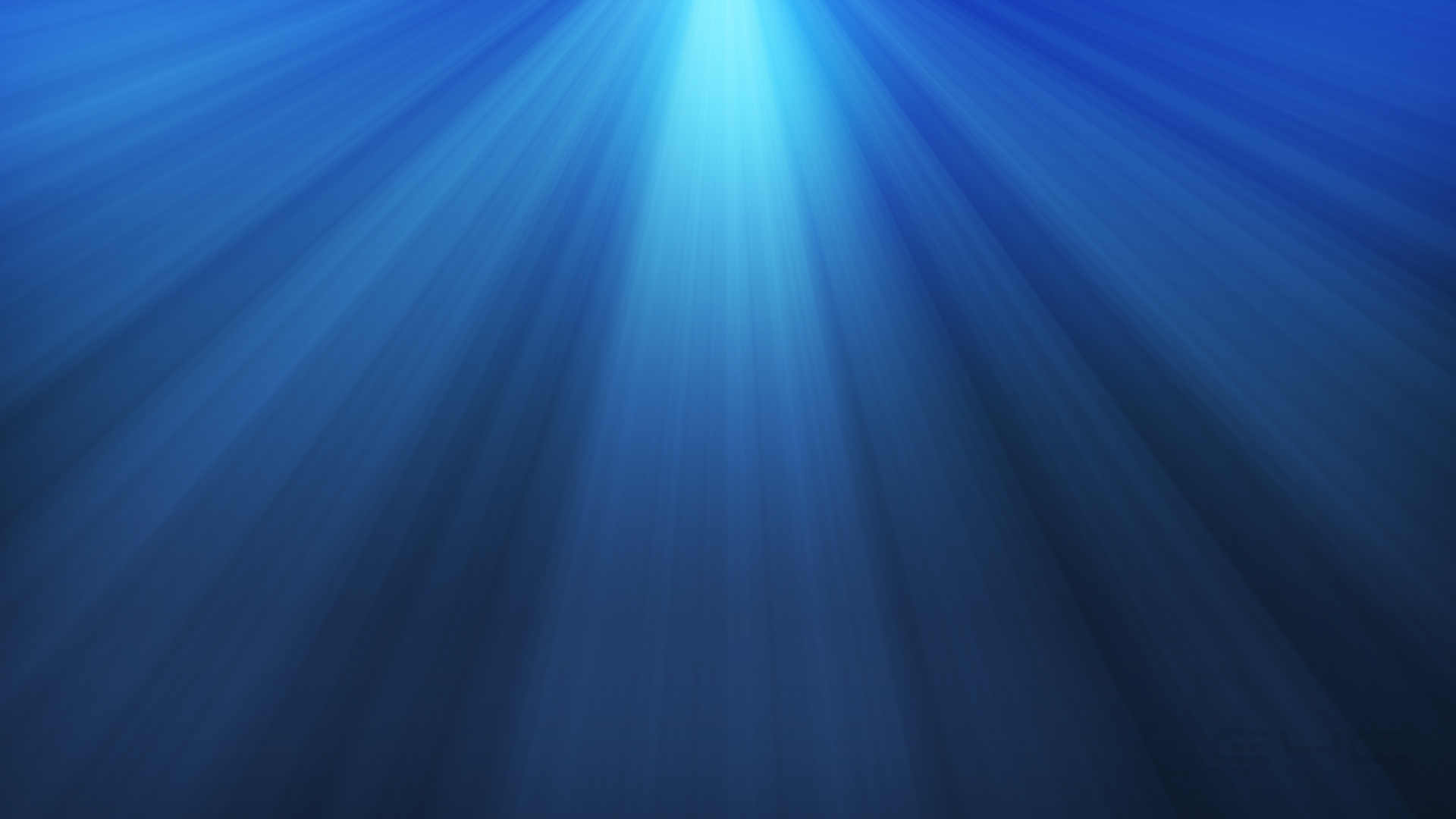 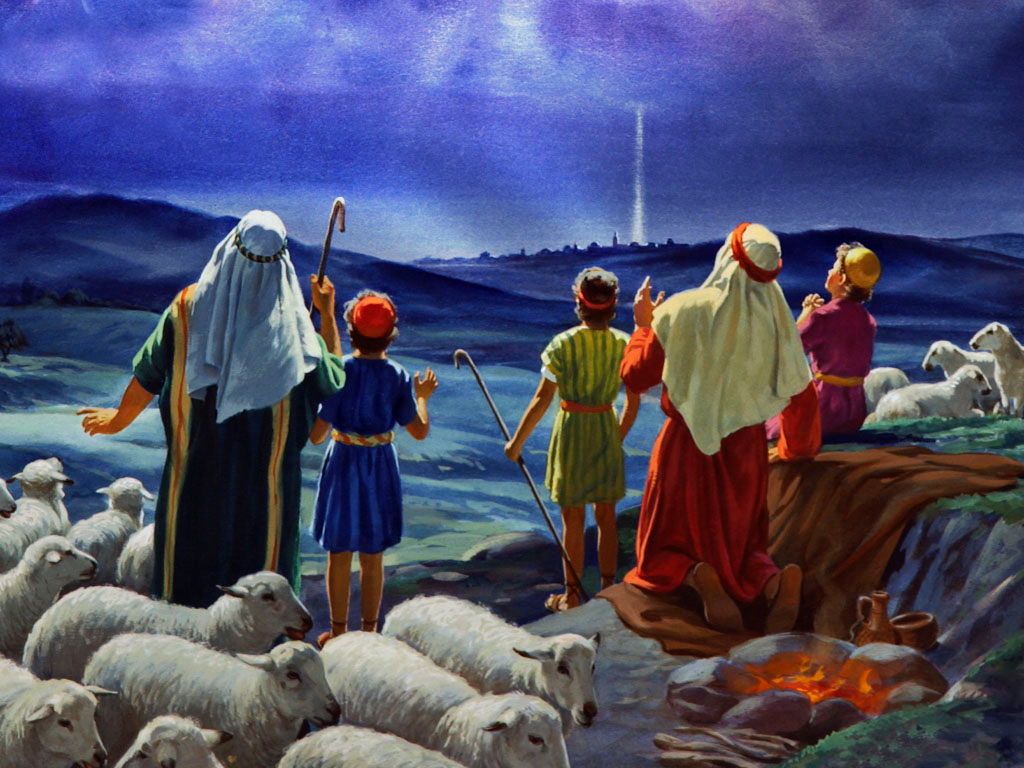 Kien hemm xi ragħajja, jgħaddu l-lejl 
fir-raba’ u jgħassu l-merħliet tagħhom.
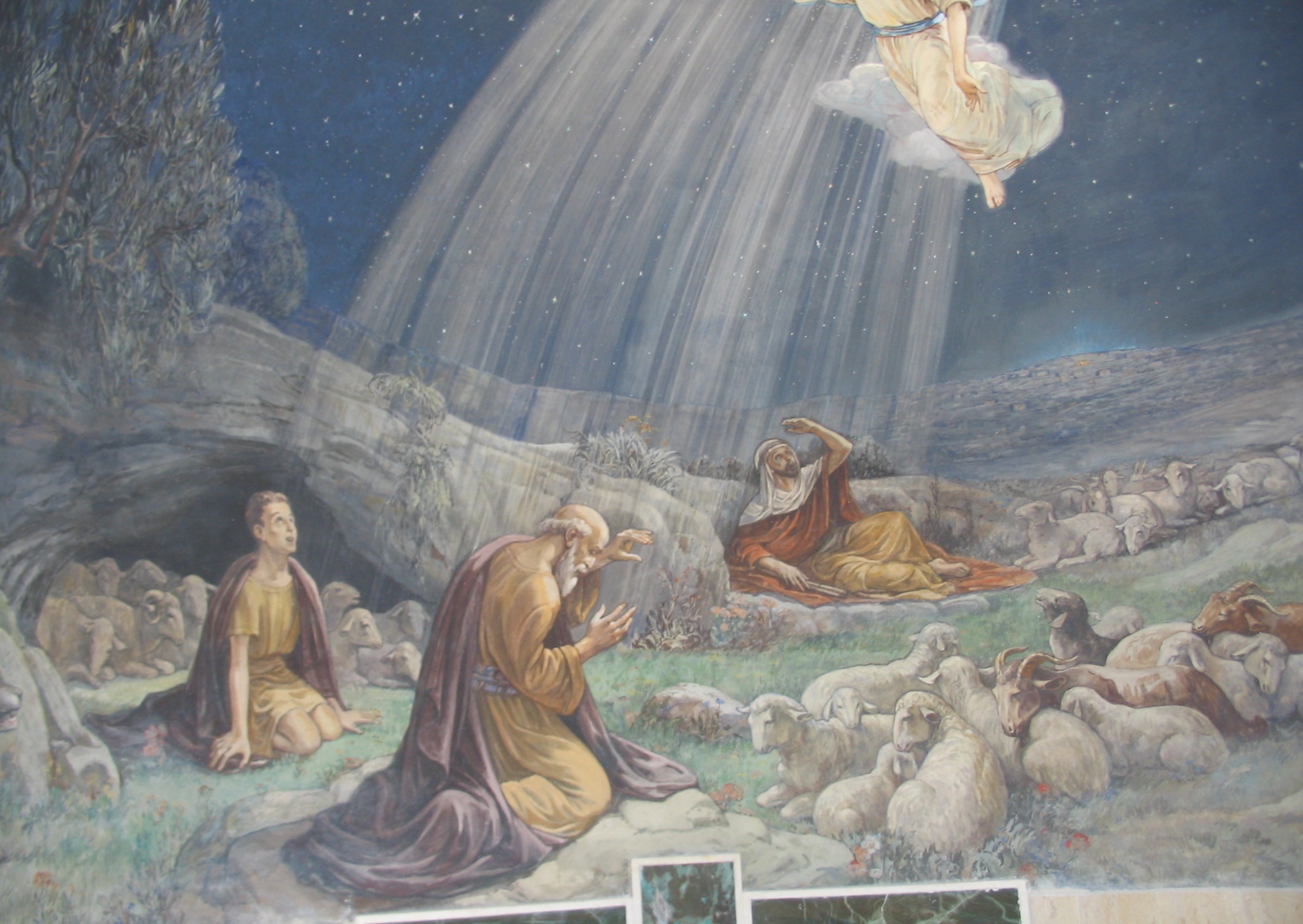 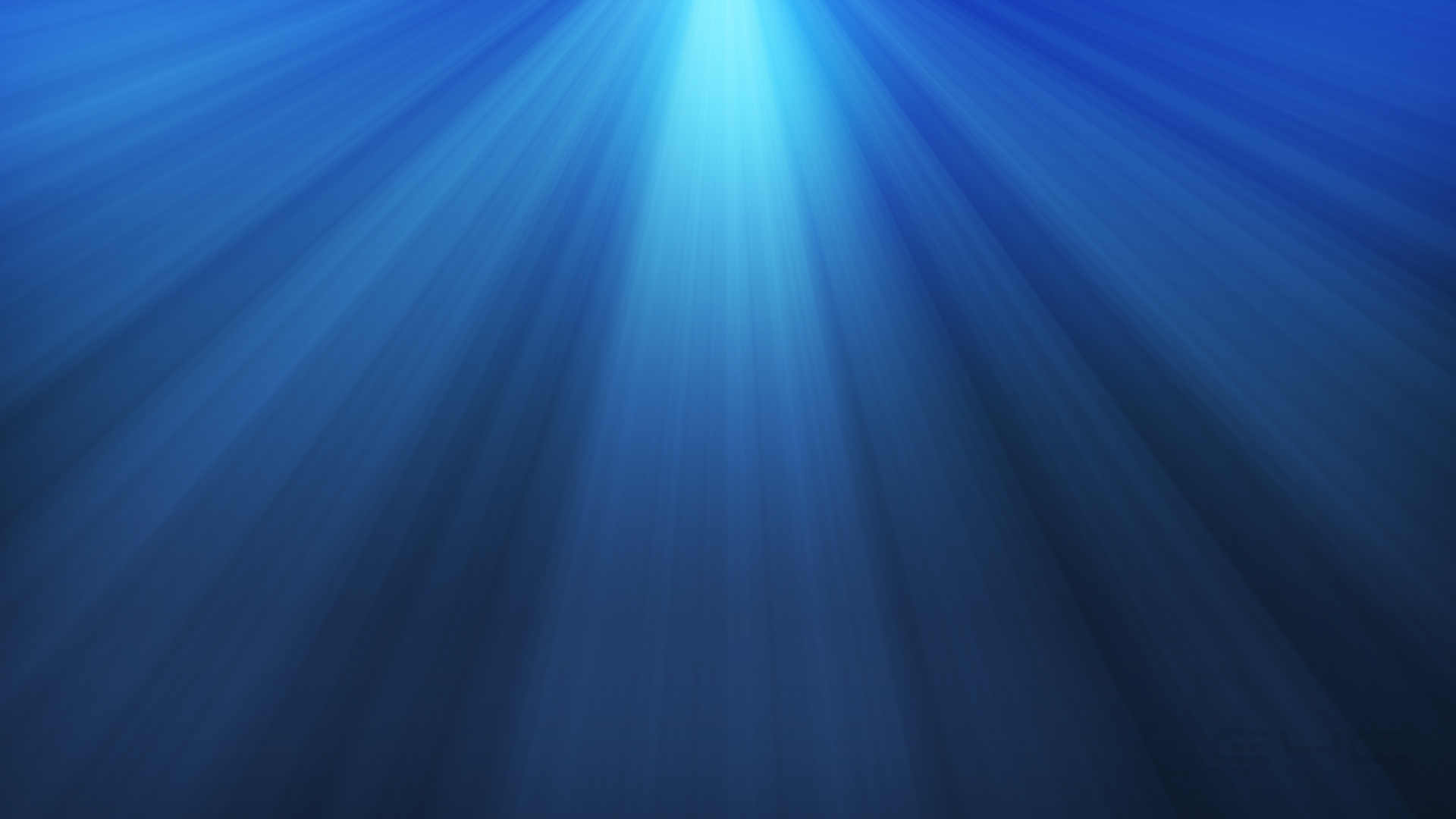 Dehrilhom anġlu tal-Mulej, u dawl idda madwarhom.
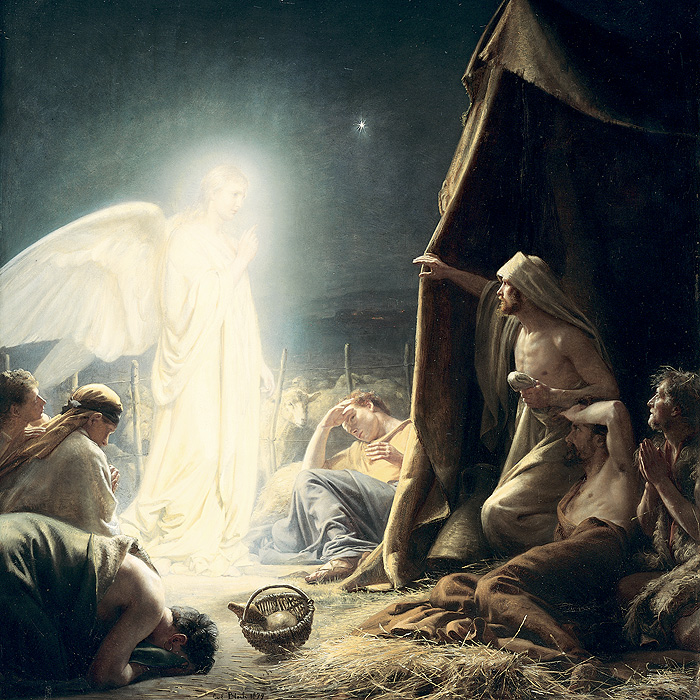 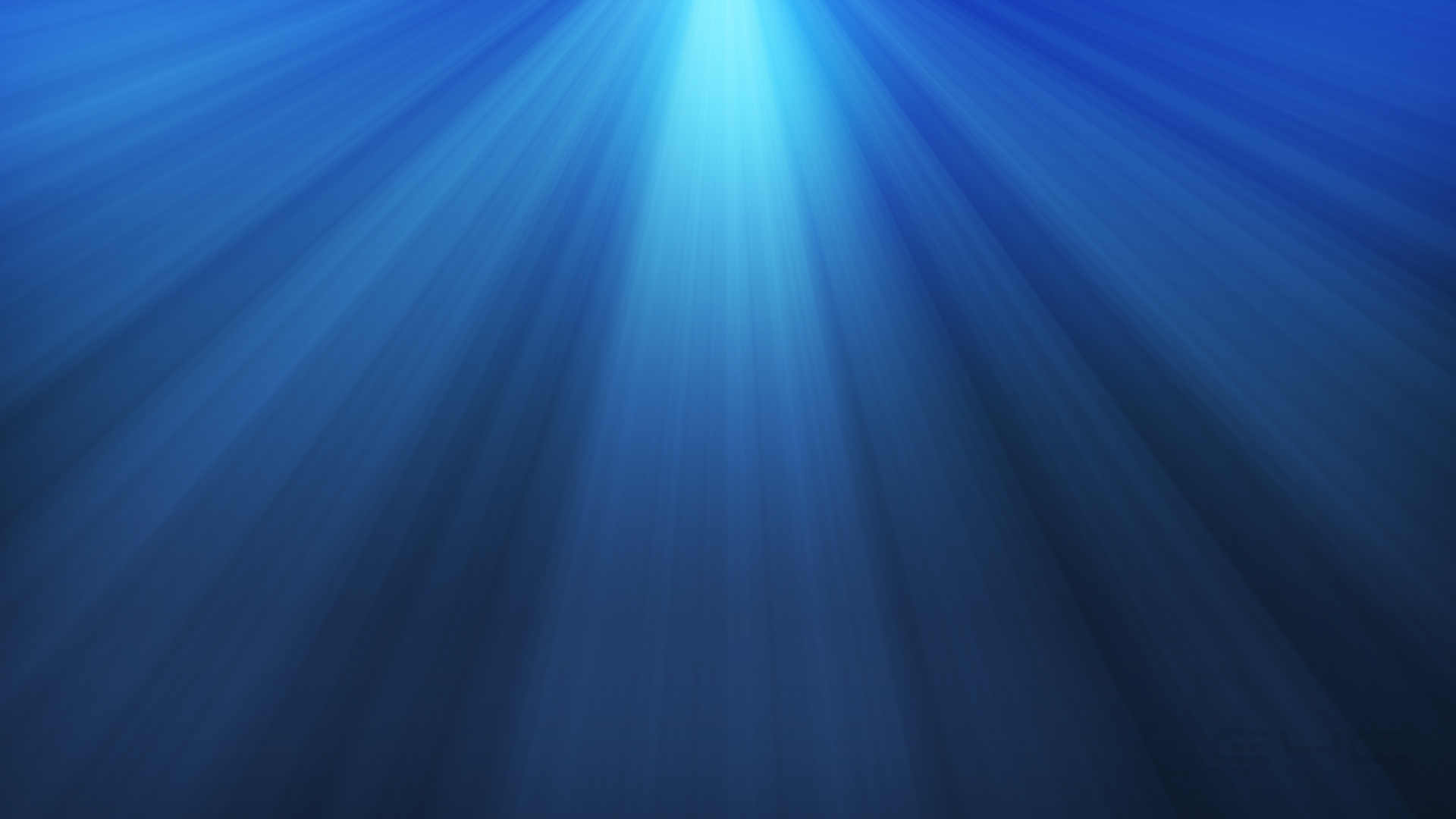 U qalilhom l-anġlu: “La tibżgħux! Għax ara se nħabbrilkom ferħ kbir”
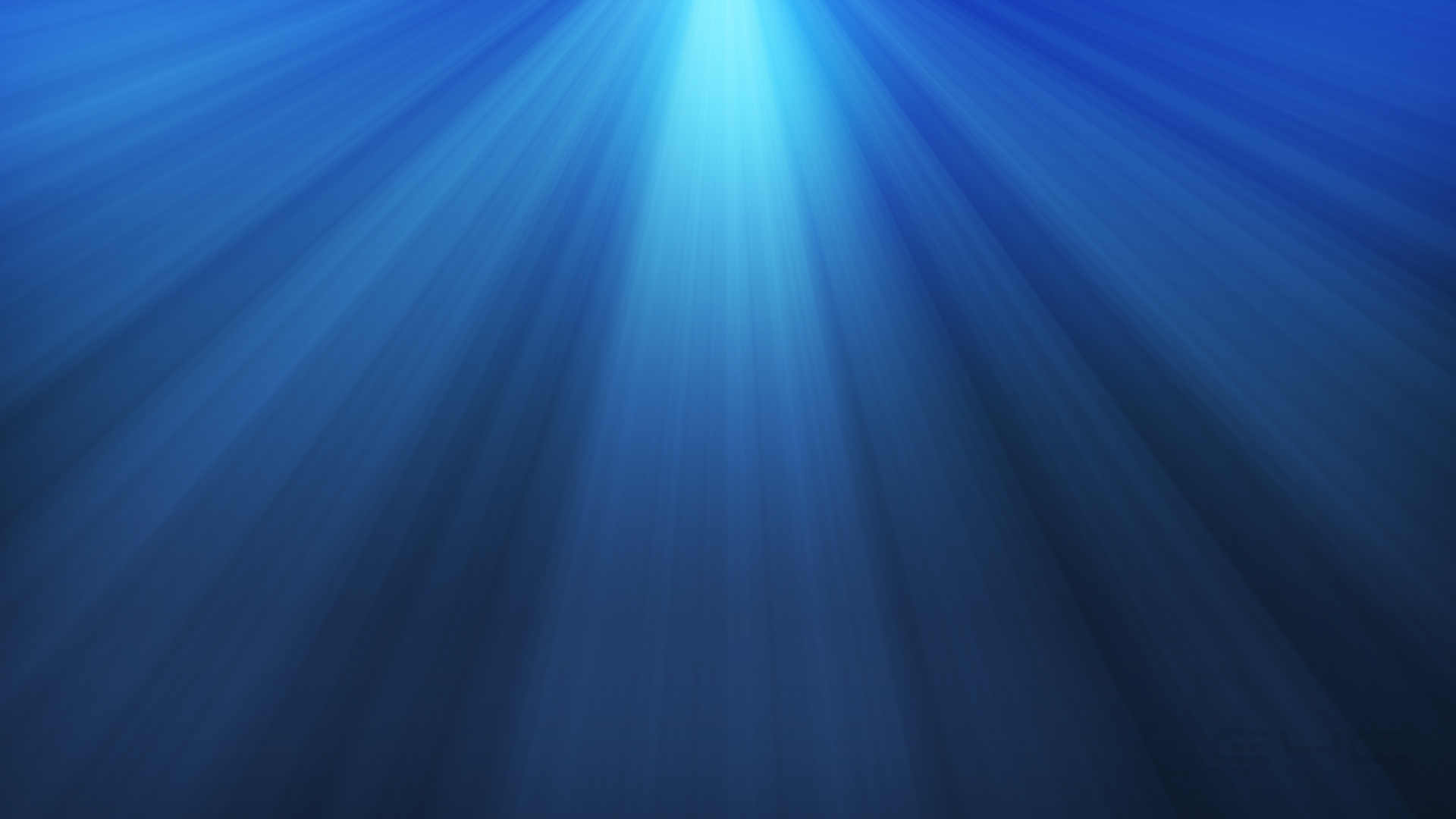 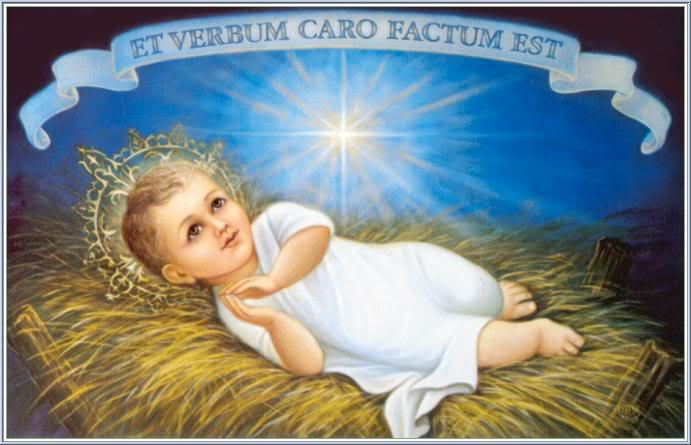 “Tweldilkom illum, fil-belt ta’ David, Ħellies, li hu l-Messija l-Mulej. Issibu tarbija mimduda f’maxtura.”
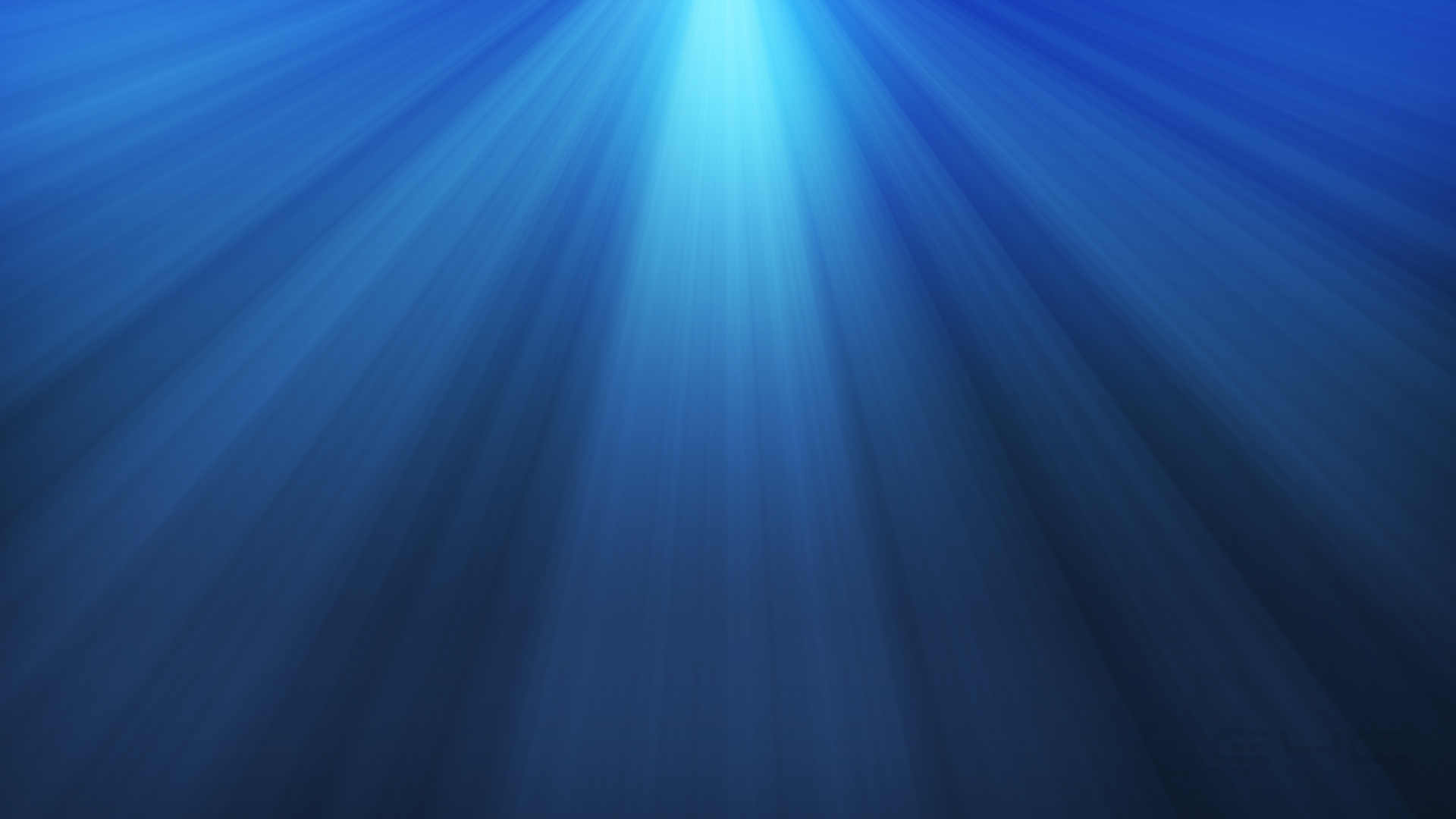 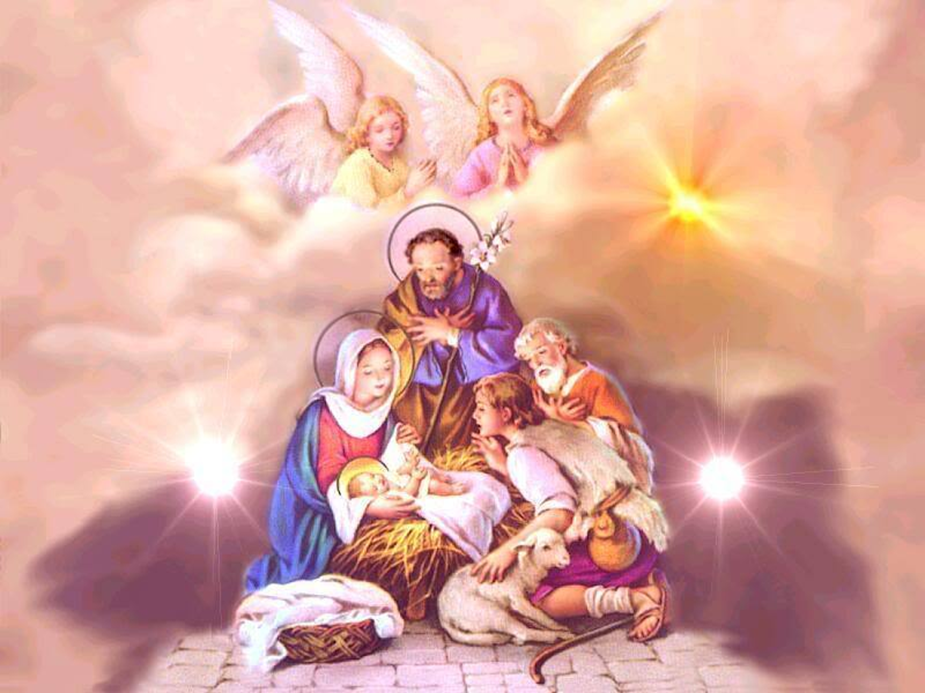 U minnufih kotra ta’ anġli bdew ikantaw.
Glorja lil Alla fl-ogħla tas-smewwiet, u paċi fl-art lill-bnedmin ta’ rieda tajba.”
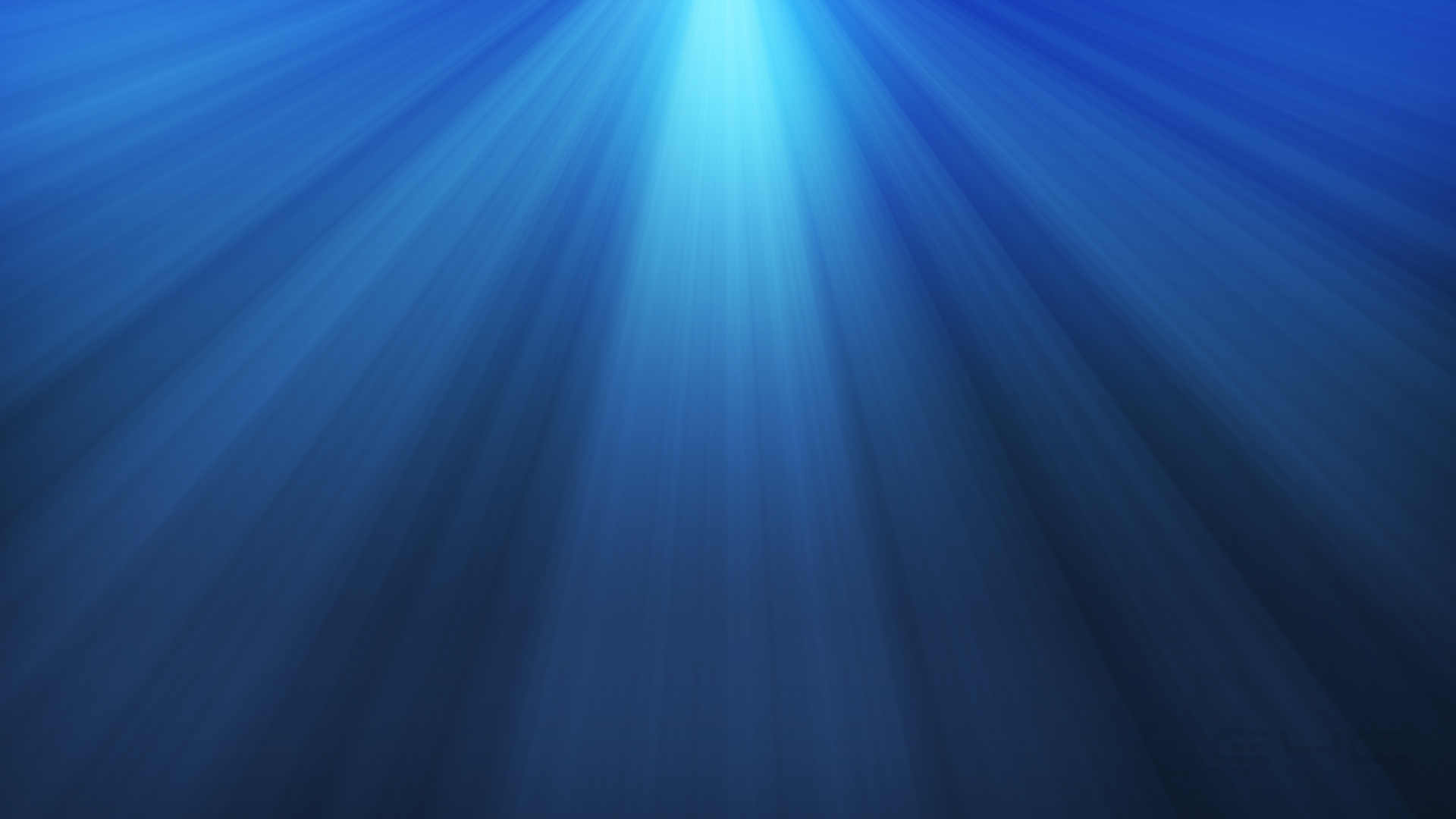 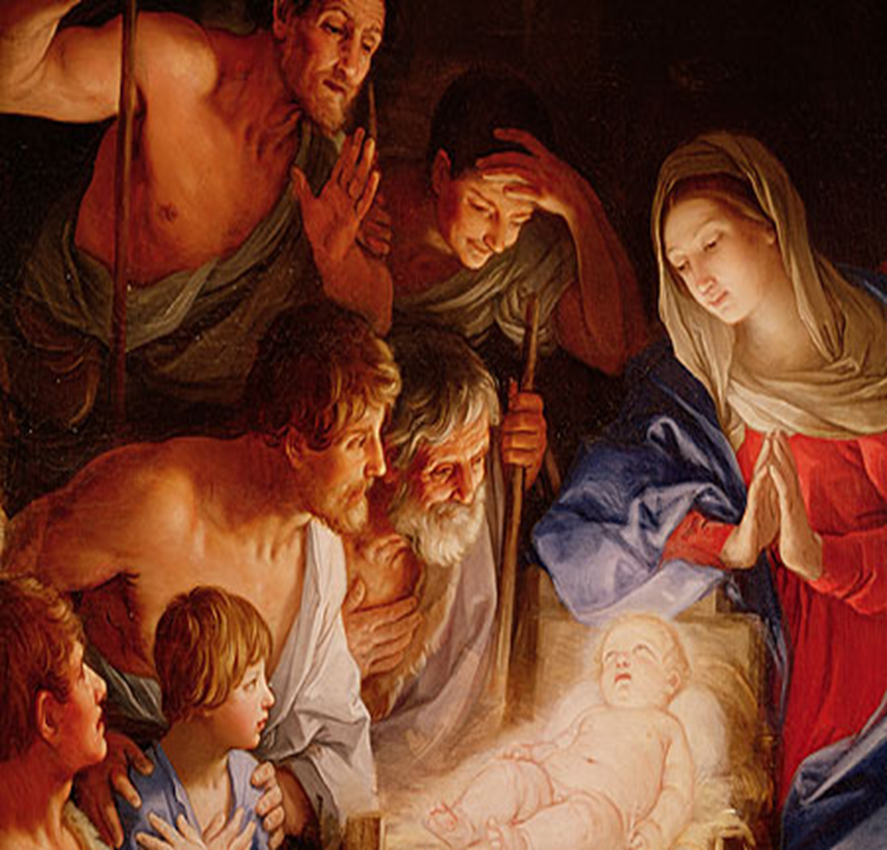 Ir-rgħajja marru jgħaġġlu Betlem, u raw ‘l Marija, ‘il Ġuzeppi u t-tarbija mimduda f’maxtura.
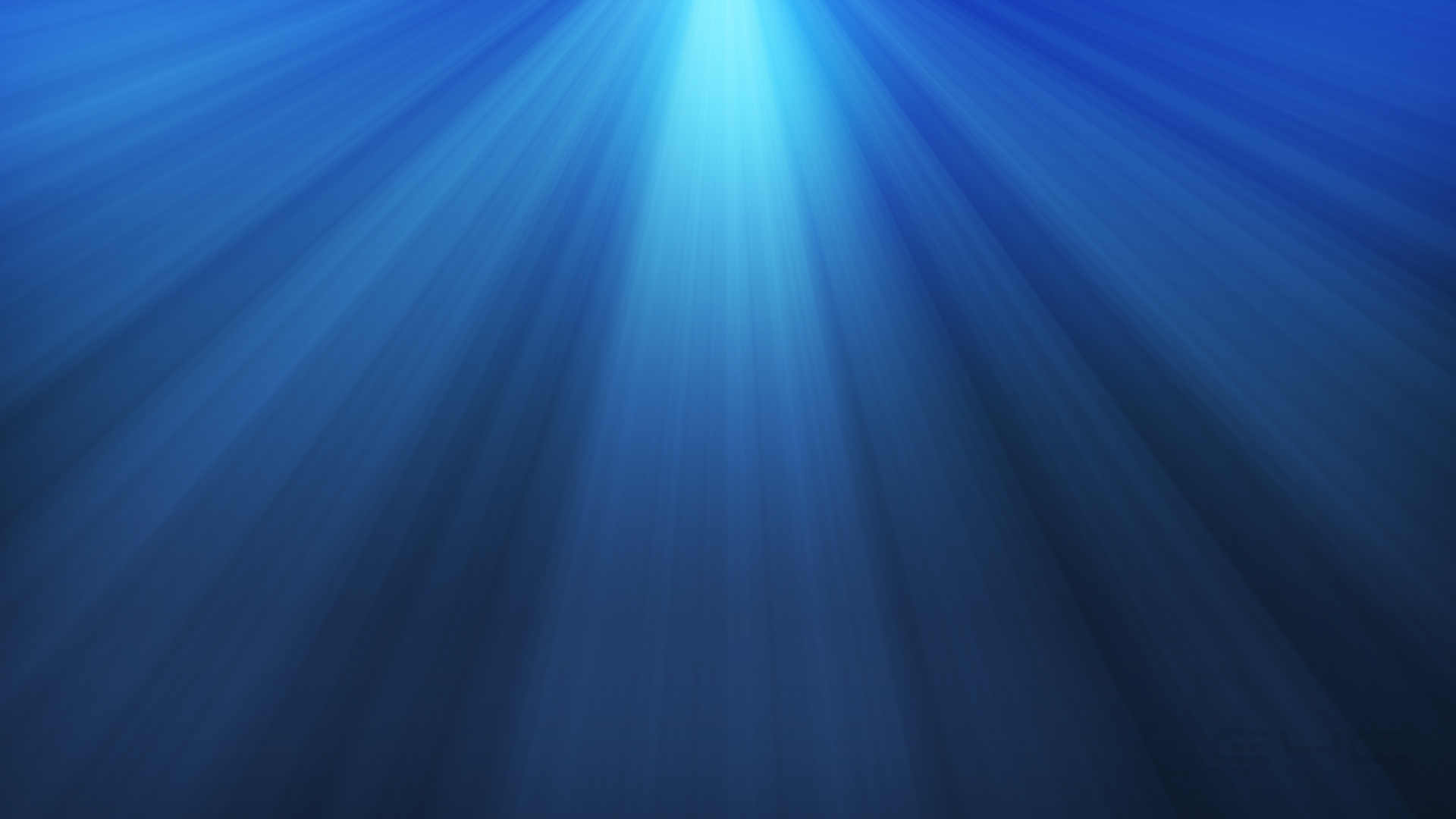 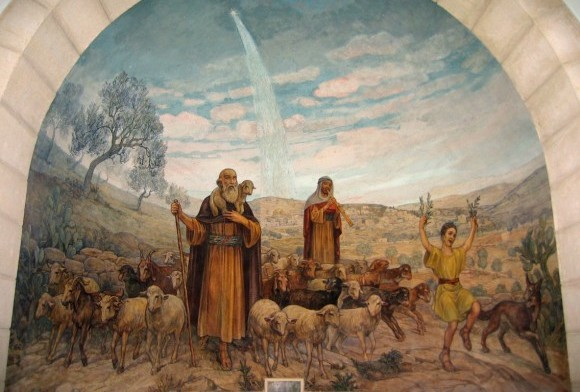 U marru jiġru jgħidu ‘l kulħadd b’dak li raw u semgħu.
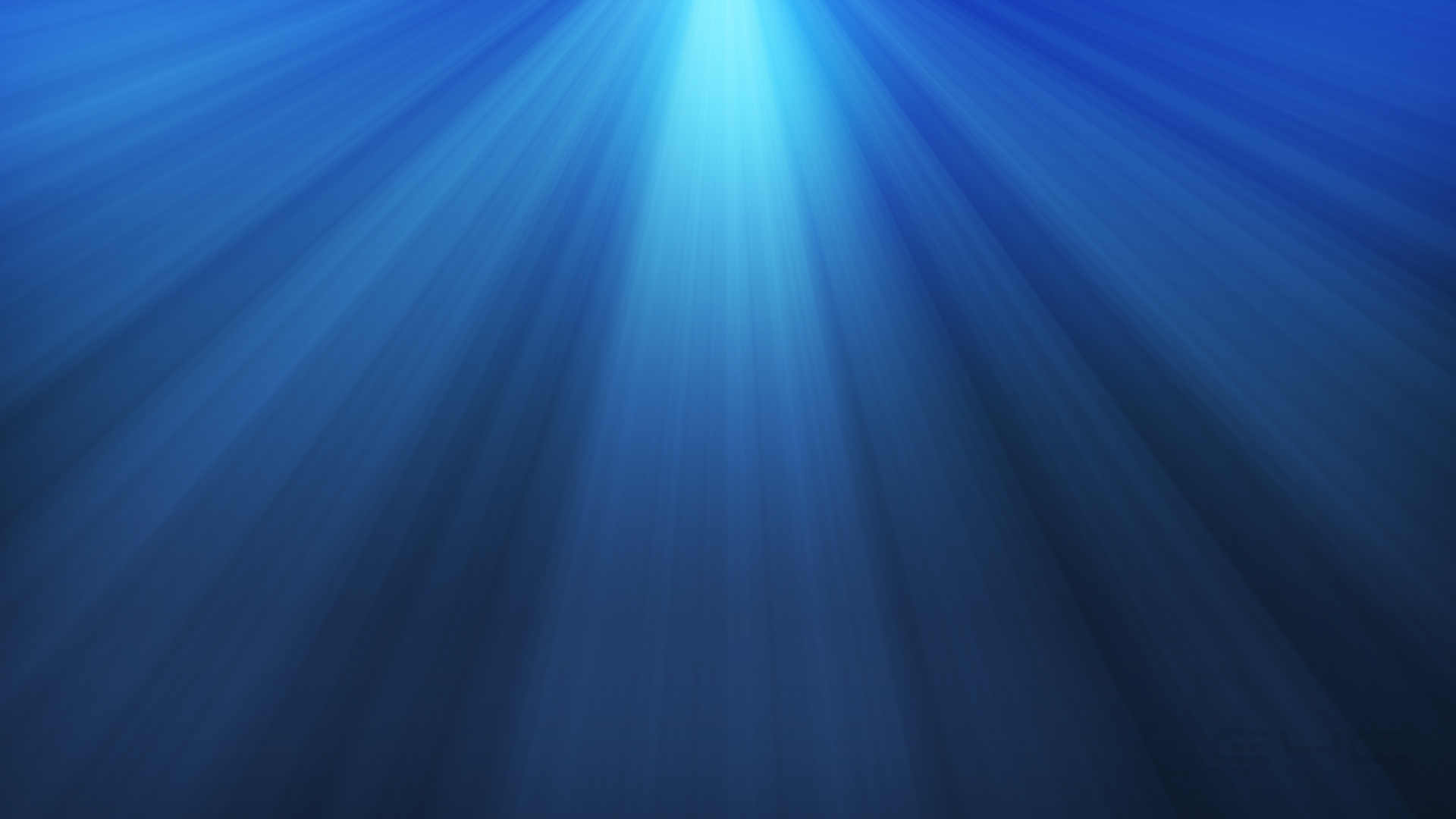 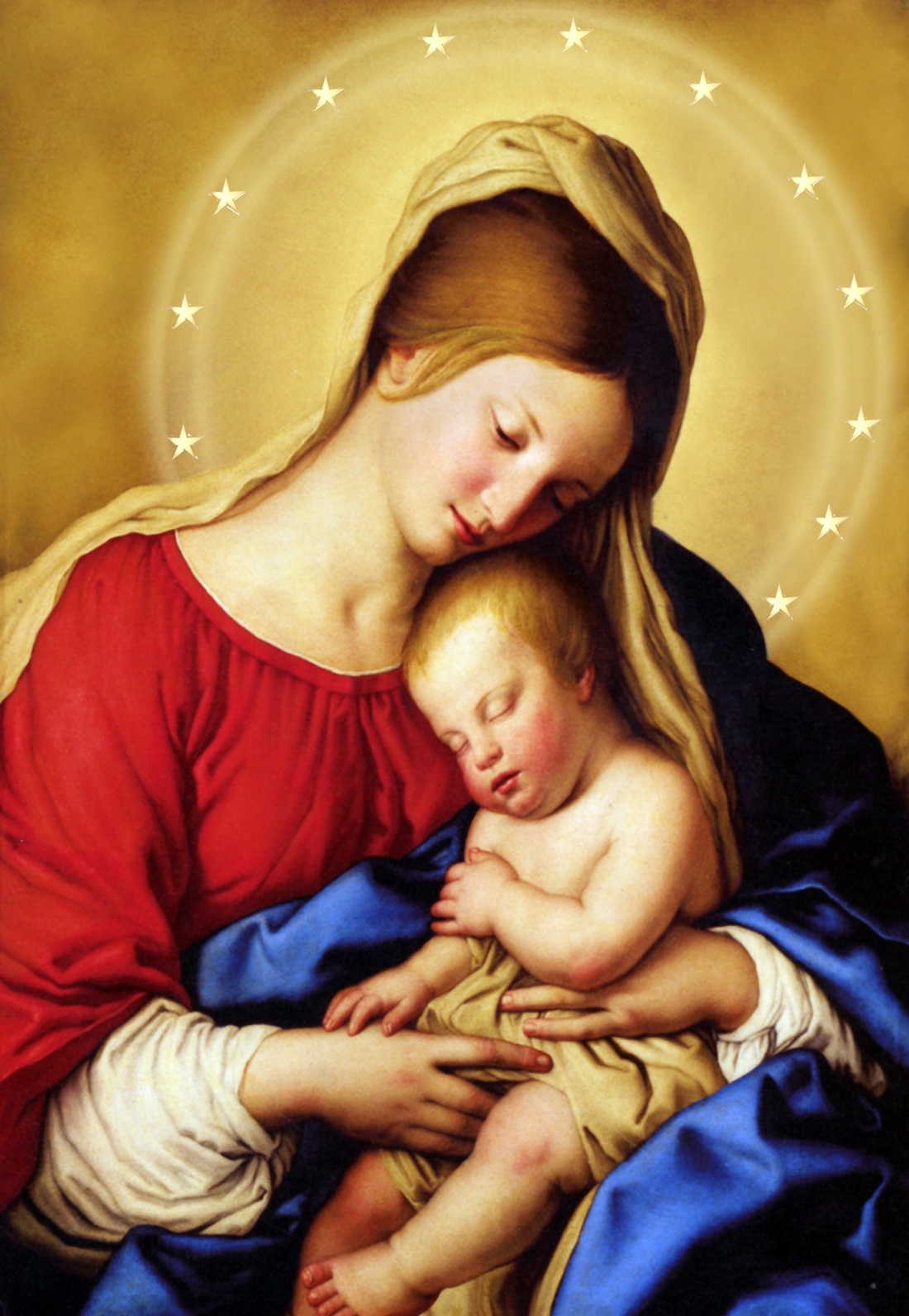 U Marija kienet iżżomm dan kollu f’moħħha u 
f’qalbha.